PERSONAL BRANDING
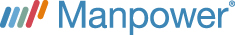 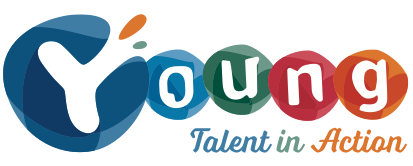 Let’s talk about PERSONAL BRANDING
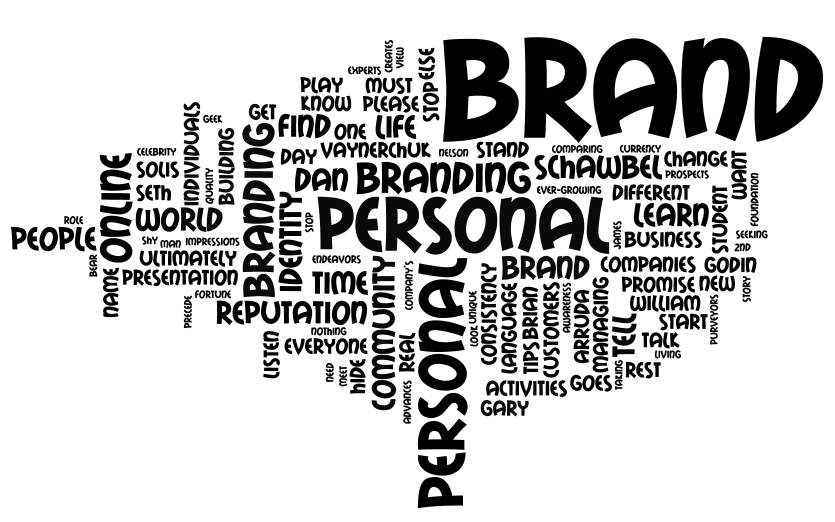 [Speaker Notes: Ex in plenary asks people to define their idea of personal branding with word. Report on the word cloud. Start from this slide to make a reflection on the meaning and value of personal branding.]
Let’s talk about PERSONAL BRANDING
to strategically  manage one’s professional image, understood as what  others perceive of us, what remains to people after coming into contact with us.
Managing      one’s professional image means identifying, 
developing, maintaining and monitoring it  at all possible contact points with one’s target audience.
[Speaker Notes: What is not personal branding
1) IL PERSONAL BRANDING is not about selling yourself  
It is not about selling or selling oneself, but about getting bought better (and sooner) and helping potential customers or target audiences to choose us. 
2) IL PERSONAL BRANDING is not about bragging 
Highlighting one’s distinctive traits and value promise is correct. Being self-referential is boring and counterproductive. Nobody likes people who brag. Yet, in the absence of clarity about one’s message and positioning, it is easy to slip into self-aggrandisement. Adding value to others may be more effective than adding value primarily to oneself.]
How to DO personal branding
START
FROM
MYSELF
I DEFINE 
MY 
TARGET
I DEFINE THE STRATEGY
IDENTIFYMY COMPETITORS
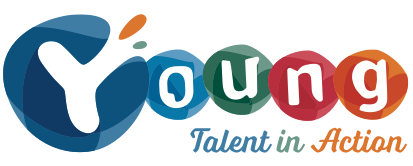 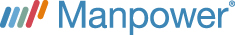 [Speaker Notes: EX Individual and possible plenary confrontation. 
From slide 5 to slide 8 invite the student to answer the single stimulus questions.  
What emerged can be reflected in the Canvas model shown on slide 9 to gain an overview. A plenary discussion can be held on the developed models.]
START FROM MYSELF
Who am I? What excites me the most?
My vision, purpose, values and passions
IDENTITY
What can I do?
I identify the specific skills that characterise me
SKILLS
What do I do and how do I do it?
PROFESSION
Why am I credible?
REASONS TO BELIEVE
I DEFINE MY TARGET
To whom am I useful? For whom do I create value?
TO WHOM I TURN
How do I make myself visible to my target audience?
Through which channels do I make myself known?
COMMUNICATION
I IDENTIFY  MY COMPETITORS
WHO  ARE THEY? WHAT DO THEY HAVE IN COMMON WITH ME? 
HOW DO I DIFFER FROM THEM?
Training  courses, technical skills, experiences
I DEFINE THE STRATEGY
What do I need? What direct and indirect costs do I incur?
What do I give to my work/goal? (energy, time)
What do I give up on my work/goal? (family time, personal time)
What material costs do I incur? (travel, training, equipment, materials)
INVESTMENTS
What do I want to achieve in terms of revenue/benefit?
Salary, professional compensation, benefits, training, professional development, personal satisfaction, lifestyle.
RESULTS
THE MODEL 
PERSONAL BRANDING CANVAS
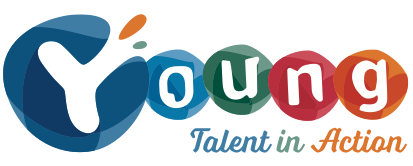 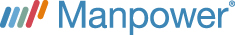 POSITIONING (Why you) 
What single distinctive aspect do you emphasize to get your Audience to consider you? CHOOSE THE MOST CREDIBLE, RELEVANT AND IMPORTANT ASPECT FROM THE FOLLOWING BLOCKS: - Identity: indicates the special and inspiring idea you believe in that influences everything you do - Reasons to believe: explains the special things, credentials, facts, technologies or assets that benefit you or make you credible - Profession: specifies your work approach and/or the distinctive features of what you do - Skills: indicates what you do or know particularly well - Promise: that specific benefit that characterizes you and makes you stand out from the crowd - Audience: indicates the specific industry, people or organizations you focus on.
THE PERSONAL BRANDING CANVAS
PROMISE 
(And so) 
What do you promise your audience? LIST THE BENEFITS THAT THEY WILL GET WHILE BROOKING WITH YOU: - Functional (problems solved, risks reduced, costs reduced) - Emotional (more confident, relaxed, free, competent, excited, reassured, understood, etc...) - Experiential (the optimised user experiences, improved convenience or usability and improved performance) - Cultural (the ideas they will learn from your work, the improved performance and convenience) - Social (more loved, recognised, respected, connected to others, accepted, important, admired, part of a peer group, etc...) - Aspirational (the type of person/organisation they will be able to become) - Self-expression (the type of image or status they can communicate).
PROFESSION 
(What you do and how you do it) 
Specify the profession you hold (or would like to hold) and possibly detail some peculiarities of your (potential future) work approach. ELEMENTS: - Profession name, job title, role, etc... - Possible responsibilities, duties, tasks, etc... - Work approach (specialised in, dedicated to, multidisciplinary, unconventional, innovative, focused on, inspired by, etc...).
SKILLS 
(What you can do) 
What natural skills, knowledge and skills can you receive list only those aspects relevant to your public: - Skills, talents (the things you do well naturally) - Technical skills specific to your profession - Other skills (emotional, organisational, interpersonal, etc..) - Knowledge, notions and know-how specific to your profession
PUBLIC 
(Who needs to know) 
Who are the most important people you need to influence to achieve your goals? Who influences these people? What places, events or communities do these people frequent? CATEGORIES: - Clients, their customers (if applicable) - Employers, their customers (if applicable) - Professors, mentors - Managers, colleagues, collaborators - Selectors, headhunters - Your contacts - Influencers (journalists, bloggers, opinion makers, etc.) - Users, followers, fans - Communities, forums, influence centres, associations, institutions - Public opinion
ARENA 
In which category, market or ontext do you compete?
COMPETITORS What people, services or products your audience compares you with?
COMMUNICATION 
(How do you make it known) 
How do you make yourself known to your Audience? How do you create and cultivate a relationship with your Audience? How do you highlight and develop your positioning? STRATEGIES: - Personal image - Visual identity (logo, graphics, etc.) - Verbal identity (bio, CV, payoff, slogan, tone of voice, etc.) - Storytelling initiatives - Books, publications, content - Partnerships, sponsorships, advertising - Press, media, interviews - Public relations, networking - Events, contests, presentations, public speaking - Digital, content and social media marketing - Selection platforms
IDENTITY 
(Who you are) 
What makes you special to your audience? CATEGORIES: - Age and physical characteristics (only if relevant) - Personality traits - Relationships with relevant people and/or organisations - Personal background - Personal and professional stories and events you like to tell - Ideological enemies, things you don't tolerate, personal crusades - Culture, interests and passions, causes you to support - Convictions, ideals, personal challenges, ambitions and values - Perspective (how you see the future of your industry or profession) - Vision (what you wish to become in the long run) - Purpose (the most important reason why you do what you do) Etc.
REASONS TO BELIEVE 
(Why you are credible) 
What makes you credible to your audience? LIST ONLY THE FACTS, CONCRETE ASPECTS THAT YOU CAN DEMONSTRATE BETWEEN: - Relevant professional experience, portfolio - Professional achievements, rankings, awards - Positive media coverage, important mentions - Opinions and/or references of relevant people - Certificates, certifications, internships, school/academic studies and achievements - Roles in associations, voluntary activities - Nationality, experience abroad - Academic roles, publications, intellectual property - Relevant initiatives or projects - Objects, goods, resources, facts Etc.
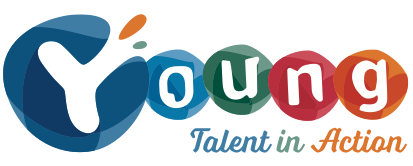 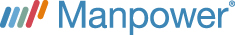 The tools to concretely develop a strategy
of Personal Branding are divided into three operational areas:
MONITORING
PLANNING
ACTIVATION
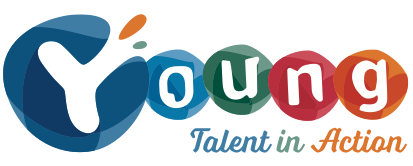 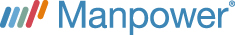 PLANNING
It is possible through tools that allow you to identify the key element of your strategy. 

For example, identity and positioning. 

Personality analysis tools, skills balances or SWOT analysis are effective for this purpose.
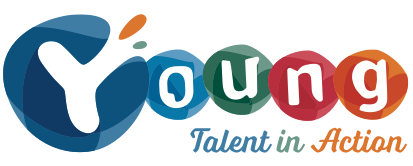 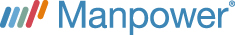 THE SWOT MODEL
Strengths (1)
Internal factors (depending only on you) that can help you achieve your goals: - What skills, competencies or resources can you rely on? – What do others say positively about you? What aspect of you do they emphasise? – Do you already have a personal  brand, reputation or notoriety that you can rely on? Describe it briefly- What success  stories, experiences or achievements can you boast?- What certifications or concrete evidence show what you can do? – What do you think you can do as well, if not better, than anyone else? What makes you unique? – Why do others enjoy working and/or dealing with you? – When you tell others about yourself, what incident or  characteristic of yours arouses the most attention  or enthusiasm? – What are your passions  and interests? – What values do you believe in? What causes do you support? What  motivates you? – What dream, project or idea gets you up with enthusiasm in the morning?
Weaknesses (3)
Internal factors (depending only on you) that may prevent you from achieving your goals: - what should you improve to achieve your goals? – What skills or resources do you think you need to acquire as soon as possible according to your goals? – Have you received negative feedback on your skills or performance? – What particular activities do you procrastinate until the last minute? – What relevant experience or credentials do you lack? – What are your counterproductive characteristics at work (e.g. lateness, messiness, stress management, etc.)? – Which aspects of your personality tend to cause you problems or which receive the most criticism from others or embarrasses or makes you uncomfortable?
CONVERTS (5) 
Check whether you can reduce or eliminate certain Weaknesses or, better still, turn them into strengths and perhaps also seize opportunities: - Are there partners, training courses, consultancy or investments that can help you? – Are there other situations or sectors where a Weakness can be a Strength instead? – Are there people who find a factor that is negative for you interesting and/or useful?
PAIR (6) 
By combining your strengths with one or more of the Opportunities you have identified, you may be able to gain benefits. Which scenario or opportunity is easiest and quickest to implement?
Threats (4)
External (environmentally dependent) factors that can prevent you from achieving your goals: - What are the negative trends at play today? – What aspects is everyone complaining about in our industry? – Are there other people aiming at the same market/goal/position/role as you? What are they doing? - Are there technological changes that may threaten your position or profession? – Are there factors and/or obstacles that may create problems for you because of your Weaknesses? – Are there changes in legislation that affect your geographical area or sector? – Do you foresee an increase in costs in the short or medium term for your activity?
Opportunities (2)
External (environmentally dependent) factors that can help you achieve your goals: - Do you see any shortcomings or unresolved problems in your sector/market?- Are you aware of particular needs, desires, obvious needs or needs of which there is not much awareness yet? –What recurring or new trends can you profit from and how? – Is your sector growing? If so, how can you benefit from the current market? – Are there new technologies that you can learn and that can support you? – Are there examples of other people who are succeeding in your sector, perhaps abroad? – Do you have relationships with influential people? Are you part of an important network for your sector? – What networking opportunities could you take to meet people relevant to you? – What is going on around you that could be useful to you? – Do you see others struggling around you and can you see what they are doing wrong? Can you do better? – Are there events, courses or conferences you could take advantage of? – Are there changes in legislation that affect your area or sector? – What dream, project or idea could get you up with enthusiasm in the morning?
MANAGE (7) 
Check the risks and evaluate the low ones (to be ignored) and the higher ones (to be managed with an action plan): Check whether you can eliminate or reduce my Threats or even turn them into Opportunities thanks to your Strengths. Do you have a solution or an action plan to manage any of the threats you have described?
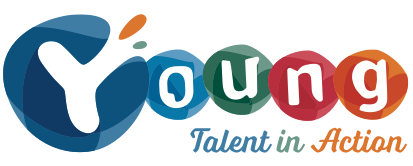 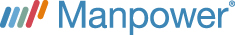 ACTIVATION AND COMMUNICATION
Analyze the tools you need to reach, inform, and engage your target audience.   

Networking, storytelling and public relations skills are the most essential strategies. 
It is important to learn how to write both on social networks and by e-mail. 

You need to take care public speaking style and know how to present your ideas through effective presentations. 
 
One's main opportunity to make oneself known is through digital communication tools and strategies.
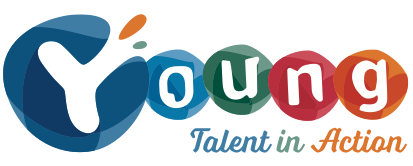 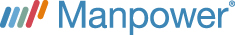 NETWORKING CANVAS 	MODEL
PROFESSIONAL GROWTH People who help you in your professional development give you a sense of value and purpose.
OPPORTUNITIES People who can activate new job opportunities for you.
PERSONAL GROWTH  People who advise you on your personal life and support you emotionally in bad times.
WEEL-BEING People who help you  balance your private and professional  life by  engaging you in extra-professional activities (sports, hobbies, art, causes, religion, etc..)
PROFESSIONAL ENERGY People who empower you, energise you and support you emotionally in bad times at work,  putting you back in the right state.
INFLUENCE Influential people who legitimise you or introduce you to certain contexts or centres of influence.
NEGATIVITY Toxic people who affect you emotionally in a negative way, cause you stress and waste your time. Sometimes, however, they offer learnings.
TIPS People who give you valuable information about the market you operate in or give you feedback on your key projects.
FUTURE People who are a source of fresh ideas and inspiration to innovate.
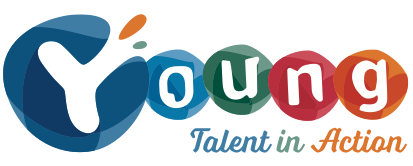 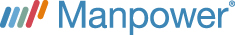 MONITORING
It is important to be able to measure what you are doing.

Let us ask ourselves “How is my strategy producing the expected results”. 

The tools for this can be empirical (feedback from potential customers or opinion makers) and technical (the number of views on one’s LinkedIn profile, how much a post was liked or triggered adverse reactions).
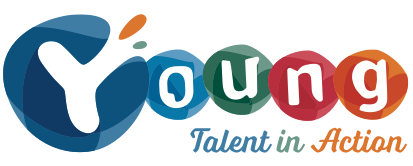 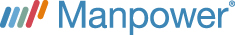 0
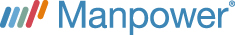 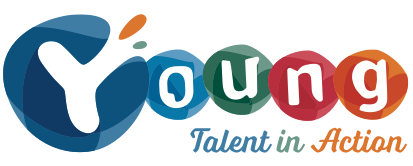 PERSONAL BRANDING ON
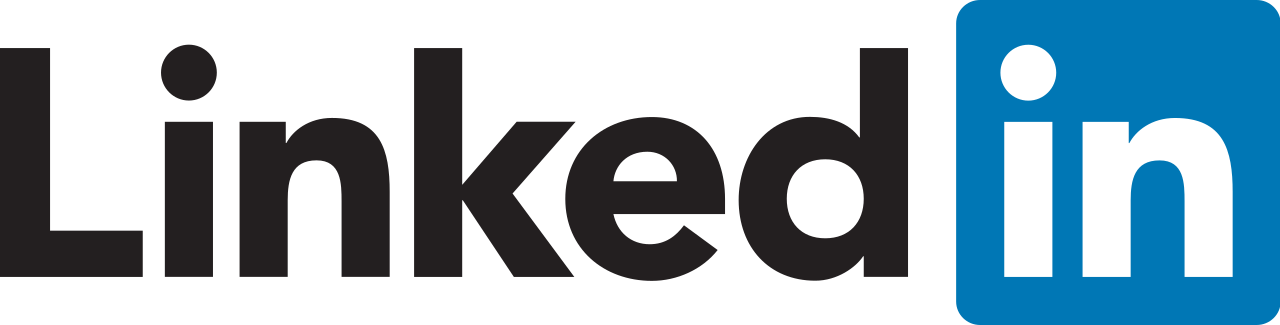 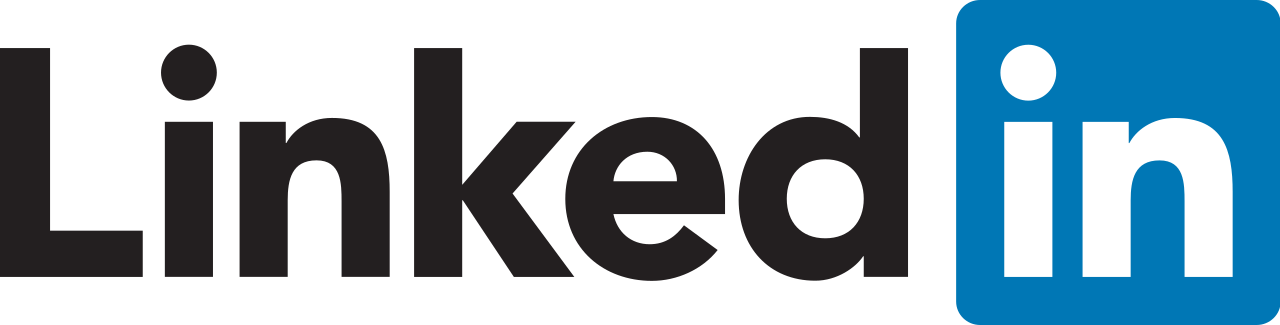 Is a professional platform par excellence, which is why it is also the favourite of most recruiters who search here for candidates to contact them directly. 
It is important to have an up-to-date and complete LinkedIn profile. 
 
In the job section, you can log in to search for open positions by selecting the filters you are interested in.
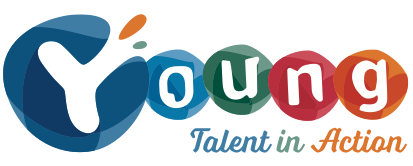 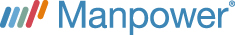 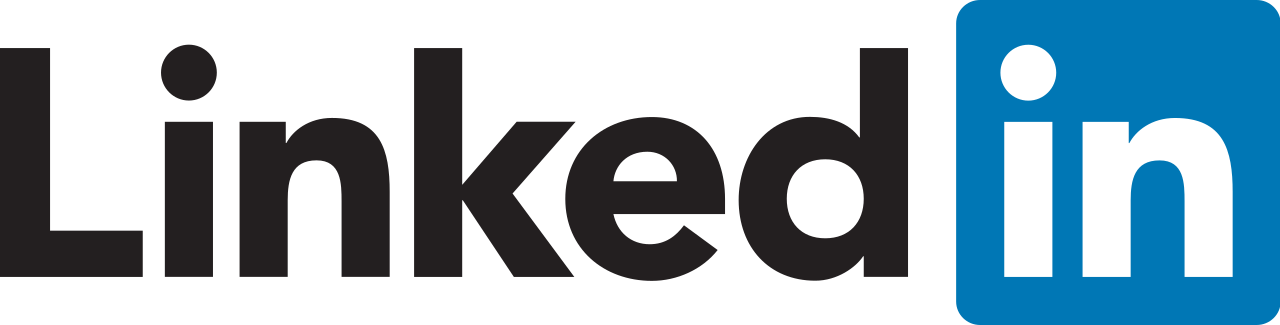 Some advice on the good use of
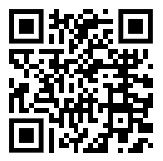 1 Constantly updating the profile.
2 Translate the profile into English if you intend to work abroad or for a multinational company.
3 Do not neglect the table of contents It allows recruiters to get a clear idea of your professional profile straight away.
4 Make use of keywords, thanks to which LinkedIn’s algorithm allows recruiters to find our profile based on a specific search.
5 Complete all profile fields. Make the profile as complete as possible, including all descriptions of your work experience, list your achievements, perhaps with direct links or attachments.
6 Make yourself stand out visually as well. Do not overlook the importance of graphic impact.
7 Use status updates. Post constant updates to show you are active, talking about your latest work and sharing interesting posts.
8 Highlight endorsments and references that can enhance experience and expertise.
9 Use catchy tagline..
10 Create a customized url.
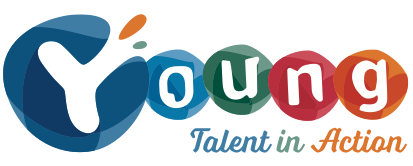 https://youtu.be/gaLOi6Q_Kkg
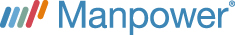 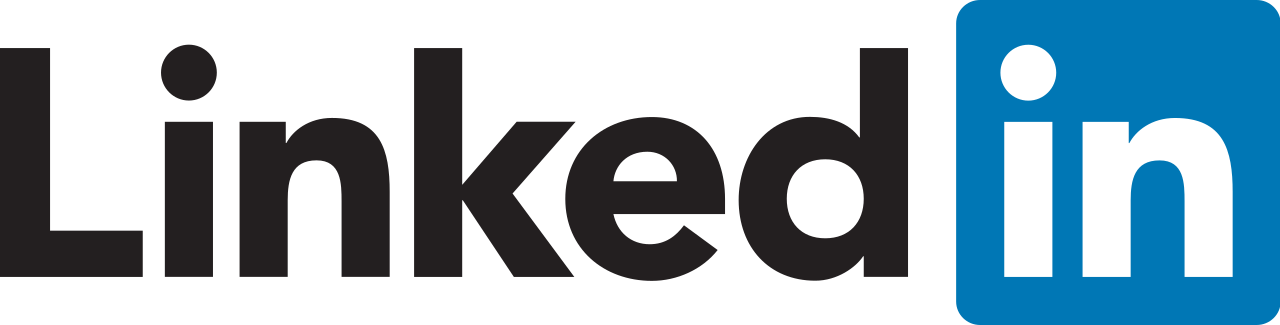 3 Strategies for making the best use of
01
01
03
02
PUBLICATIONS

Find a topic and post regularly. 
You can talk about your skills, but also ask for advice, share posts doubts, your questions. Your posts should arouse attention and interest, and then facilitate reflection towards action or a solution.
SEND 

You automatically make a connection request to anyone who visits your profile and a welcome message to anyone who adds you. 

To do this you can use the Waalaxy app.
REPLY TO POSTS

Remember to reply to comments generated on your post and to create real conversations in the comments.
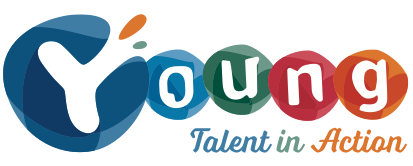 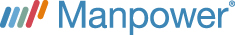 0
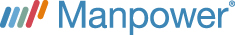 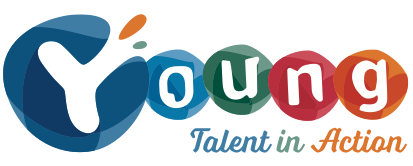 THANK YOU!
THANK YOU!